Brisez le Cycle de la Violence - Séminaire
Le Département du Ministère des Femmes Adventistes
Conférence Générale 
de l’Eglise Adventiste du Septième Jour
Journée d’Emphase “enditnow”
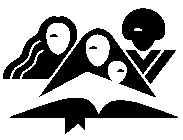 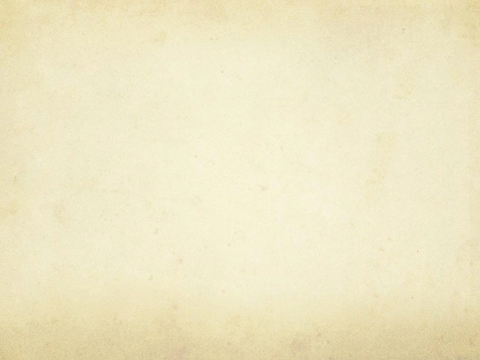 Jean 13 : 34-35 : Un commandement nouveau que je vous donne, que vous vous aimiez les uns les autres, comme je vous ai aimés, aimez-vous les uns les autres. A ceci tous connaîtront que vous êtes mes disciples, si vous avez de l'amour les uns pour les autres.
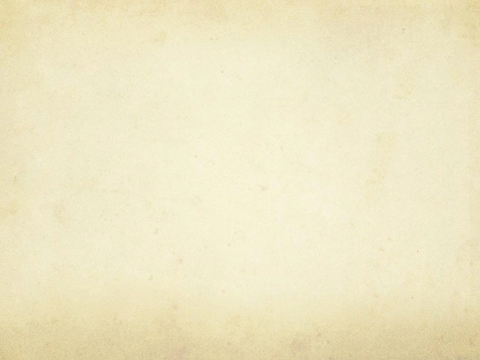 Deux chapitres plus tard, Jésus a déclaré:

• Jean 15:12: Ceci est mon commandement: de vous aimer les uns les autres comme je vous ai aimés.• Et encore une fois au verset 17 : Ce que je vous commande, c'est de vous aimer les uns les autres.
Questions à discuter en groupes
Est- ce que l’amour est un sentiment ou une décision ?
Est-ce que l’amour peut être commandé ?
Peut-on aimer quelqu’un et user de violence contre lui ?
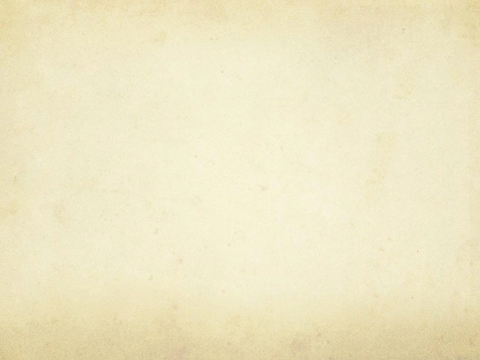 Jésus n'a pas simplement suggéré ou invité.  
Il nous commande de nous aimer les uns les autres si nous voulons être ses disciples.
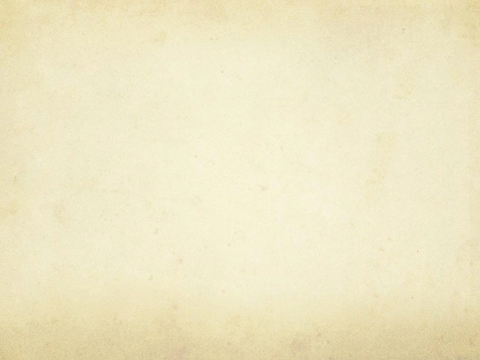 «Ne laissez pas les conflits ou les divisions entrer dans la maison. Parlez avec douceur. N’élevez jamais la voix. Gardez votre calme. Eloignez-vous de toute culpabilisation et de tout mensonge. Dites aux enfants que vous voulez les aider à se préparer pour le paradis, où tout est paix, où pas une seule note discordante ne se fait entendre. Soyez patients  avec eux dans leurs épreuves, qui peuvent vous paraître insignifiantes, mais qui sont grandes pour eux.
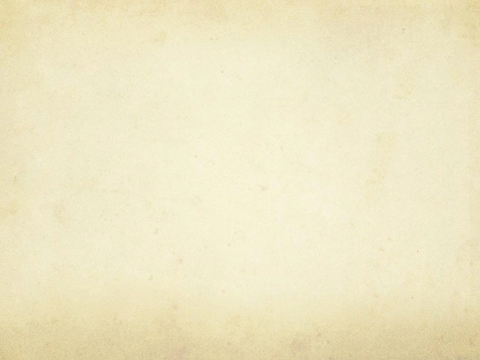 « Lorsque les pères et les mères sont convertis, il y aura aussi une conversion complète de leurs principes de gestion. Leurs pensées seront converties ; leurs langues seront converties. Il n'y aura ni parole bruyante ni  accès de colère. Les mots seront de nature à apaiser et bénir l'auditeur. . . . Perdez toutes les vilaines intonations de la voix.
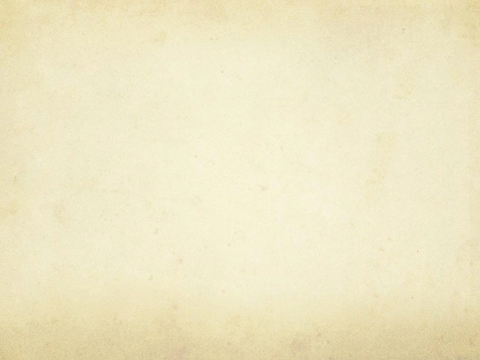 «Nous devons  maîtriser notre tempérament  et contrôler nos paroles, en faisant cela nous gagnerons de grandes victoires. Si nous ne contrôlons pas nos mots et nos colères, nous sommes des esclaves de Satan. Nous lui sommes soumis. Il nous emmène en captivité.  Toutes les discordances, les impatiences, les mots durs sont une offrande présentée à sa majesté satanique.
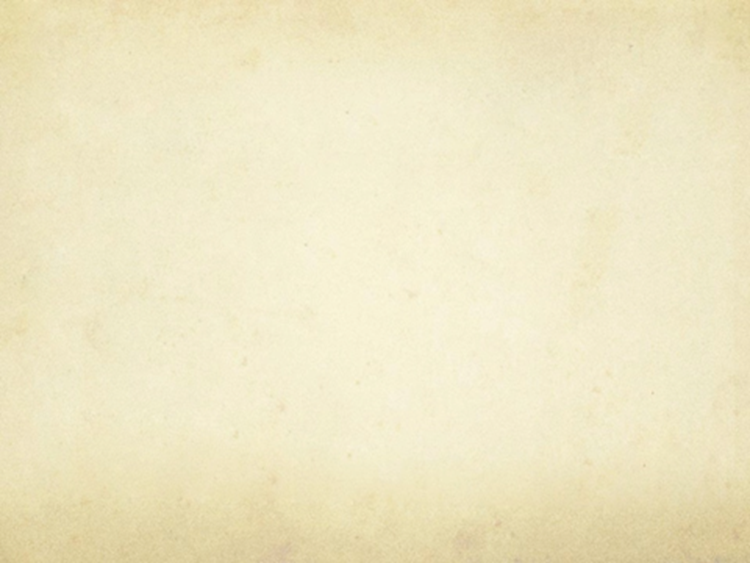 Et c'est une offrande coûteuse, plus coûteuse que toutes les offrandes que nous pouvons faire à Dieu, car elle détruit la paix et le bonheur de familles entières, détruit la santé, et finalement conduit à la mort éternelle.»
Ellen G. White, Le Foyer Chrétien, p. 436, 437.
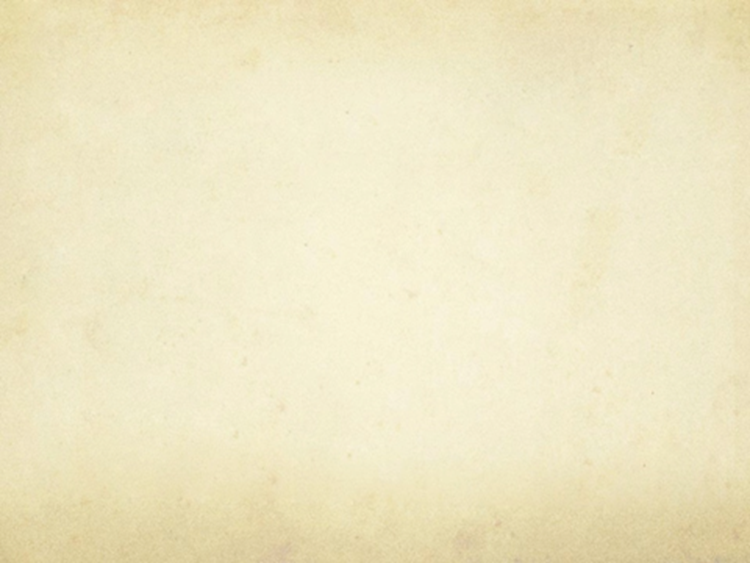 Les statistiques sur la violence domestique

o	Fonds de prévention de la violence familiale (FVPF), une femme sur trois dans le monde a connu une violence sexuelle physique, psychologique ou autre, dans sa vie. 

         L'Organisation mondiale de la santé (OMS) rapporte que dans les quarante-huit enquêtes menées à travers le monde, 10-69% des femmes ont déclaré avoir été agressées physiquement par un partenaire intime à un moment donné dans leur vie.
Types d'abus

1. Violence psychologique / Verbale
2. L'exploitation financière
3. Violence physique
4. Abus sexuel
5. Abus numérique
6.Abus Religieux
QUESTION POUR LE GROUPE:
Sans lever la main: Connaissez-vous des cas d’abus qui tombent sous les catégories identifiées plus en haut ?
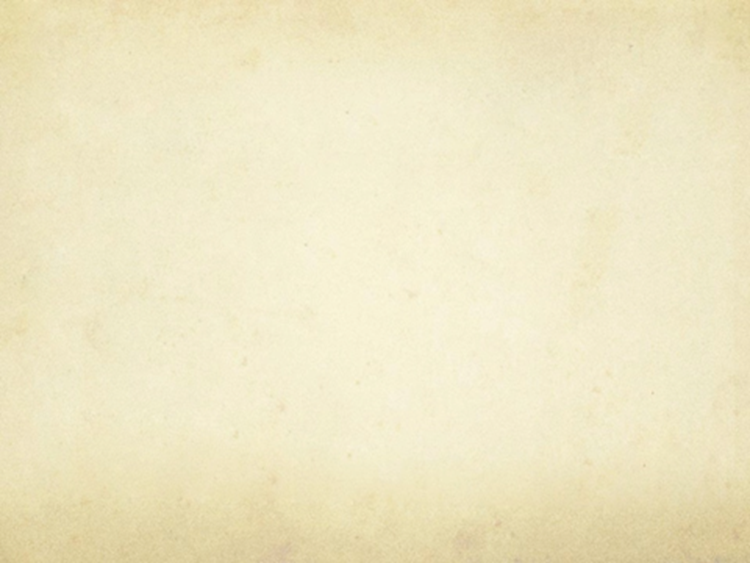 LE CYCLE DE VIOLENCE DOMESTIQUE

 La violence conjugale  peut sembler imprévisible, comme une explosion simplement liée à des circonstances particulières de la vie des personnes concernées. 

Cependant, la violence conjugale suit un schéma typique, peu importe où elle se produit et qui sont les individus mis en cause. Le schéma, ou le cycle se répète et le niveau de violence peut augmenter à chaque fois
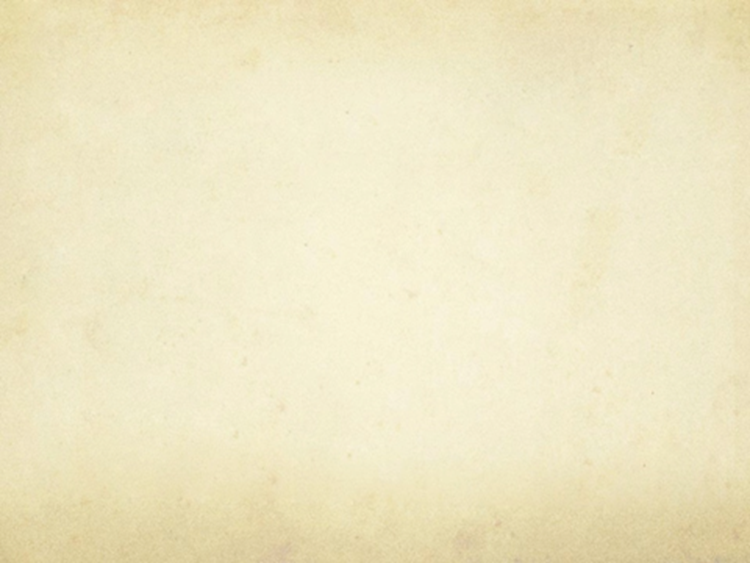 Etablissement visuel

La violence domestique est donc de nature cyclique. Imaginez un cadran d'horloge, avec seulement les nombres 12, 3, 6 et 9. Imaginez l'horloge à la position 3 heures. Mais, au lieu de 3 h, il y a une étiquette qui indique :
La phase de la Fausse lune de miel

o	La phase de fausse lune de miel est comme l’expression l’indique fausse. L'agresseur est très agréable vis à vis de la victime, lui apportant des fleurs et des bonbons, il se montre affectueux et gentil, utilise des mots doux.  C'est un moment merveilleux que les victimes apprécient.
2. La phase « Normale » 

La phase de fausse  lune de miel glisse doucement et sûrement vers la "phase normale." 
Les choses vont encore bien et la situation est assez stable. L'agresseur ne fait plus la cour à la victime avec des bonbons et des surnoms affectueux, mais ils vivent tous deux  une vie normale
3.  La phase de tension croissante

Maintenant, imaginez que l'horloge indique 9h, les trois quarts du chemin. C’est la phase de tension croissante. La phase normale glisse doucement et sûrement vers cette phase tout comme la phase de lune de miel avait doucement glissé vers la phase normale.
Les choses sont encore bonnes. La victime est pratiquement convaincue que ses ennuis sont derrière elle. Mais il y a une tension dans l'air.
4. L'explosion

o Ensuite, vous arrivez à 12 h sur l'horloge et c’est l'explosion. Elle peut prendre plusieurs formes. 

Habituellement, il y a de la violence physique. Parfois, la violence est purement verbale, elle varie selon l'agresseur. Mais lorsque l'explosion se produit, il n'y a pas à s'y tromper.
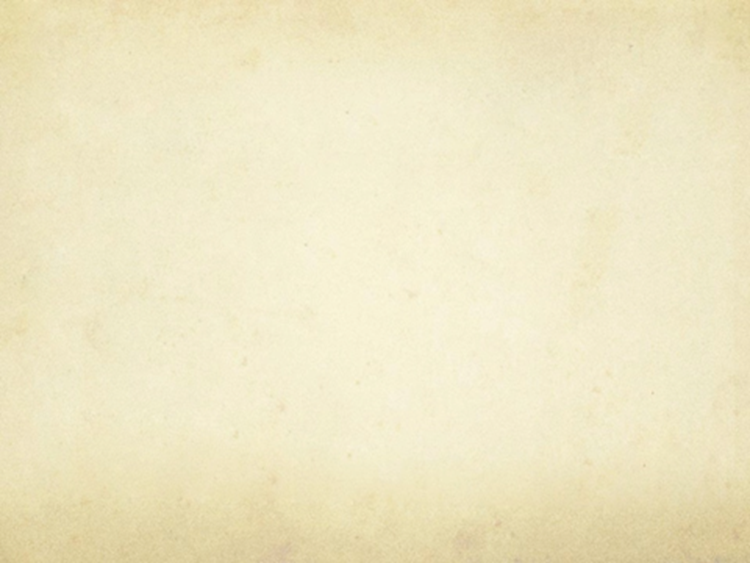 Tout le monde est différent

Il est impossible de prédire le temps que durera un cycle.  Certains couples passent par le cycle complet en un mois, certains  prennent une semaine, d’autres une journée. Certains prennent une année entière pour terminer le cycle.
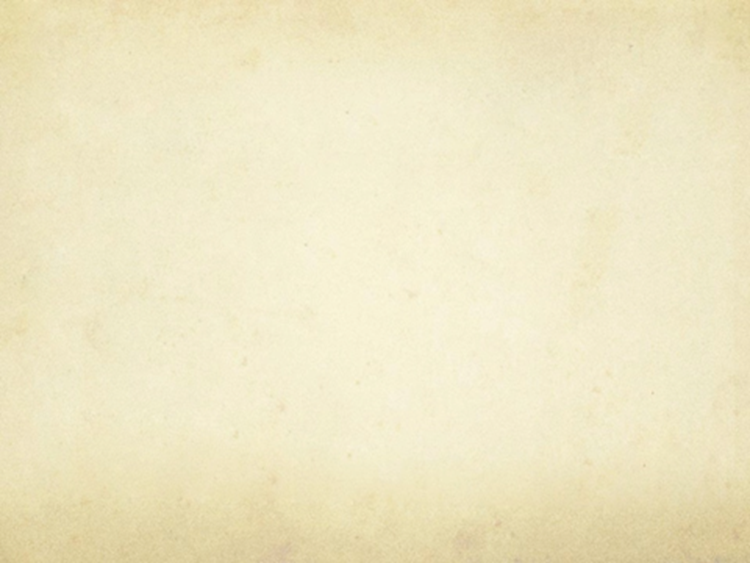 Une Mauvaise Nouvelles

 L’agresseur passe par le cycle de la violence, encore et encore. Vous remarquerez un changement dans le cycle. La phase de lune de miel se raccourcira de plus en plus. Finalement, elle peut disparaître. Et puis la phase normale se raccourcira de plus en plus, jusqu'à ce que la victime soit soumise seulement à la phase de tension croissante et à la phase d'explosion.
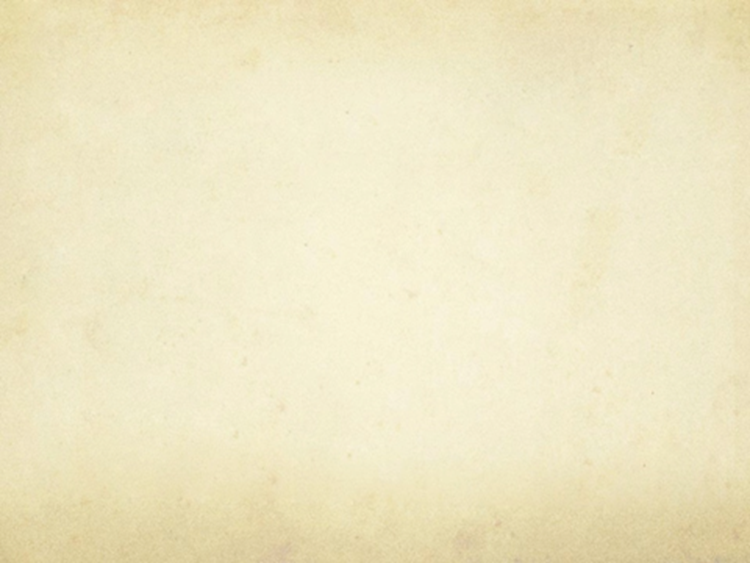 Une complication

Les organismes de prévention de la violence domestique connaissent ce phénomène, et peuvent-vous aider à gérer le doute et les accusations. N'acceptez aucune part du blâme. Le problème n'est pas votre incident déclencheur. Le problème est l'énorme accumulation de colère et de violence chez votre agresseur qui est prêt à exploser à tout moment.
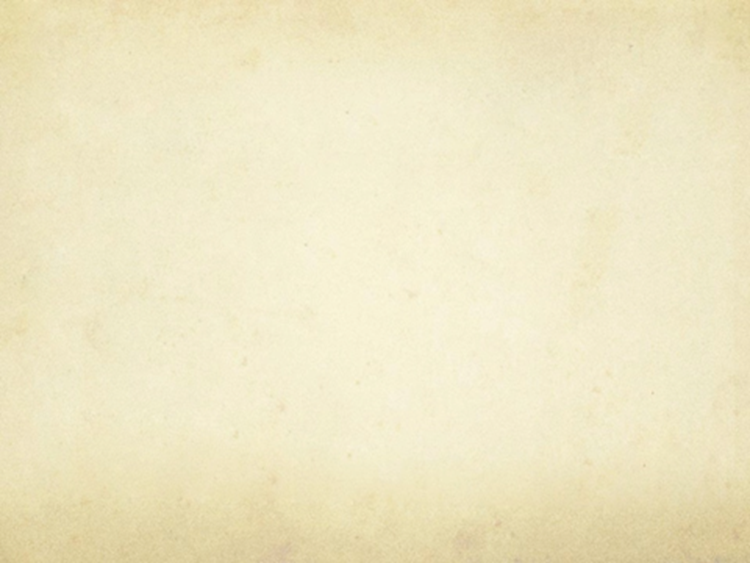 Alors que pouvez-vous faire?

Voici quelques mesures à prendre si vous ou quelqu'un que vous connaissez est victime de violence conjugale ou de violence domestique:
1. Appelez la police.
2. Parlez-en à quelqu'un de confiance.
3. Parlez-en à un conseiller.
4. Mettez en place un plan de sécurité.
QUESTION PERSONNELLE

Si vous connaissez quelqu’un qui est abusé dans son foyer, quelle aide pratique pouvez-vous lui apporter ? 
Prenez quelques  minutes (5-10) pour faire une liste de ce que vous pouvez lui dire ou offrir.
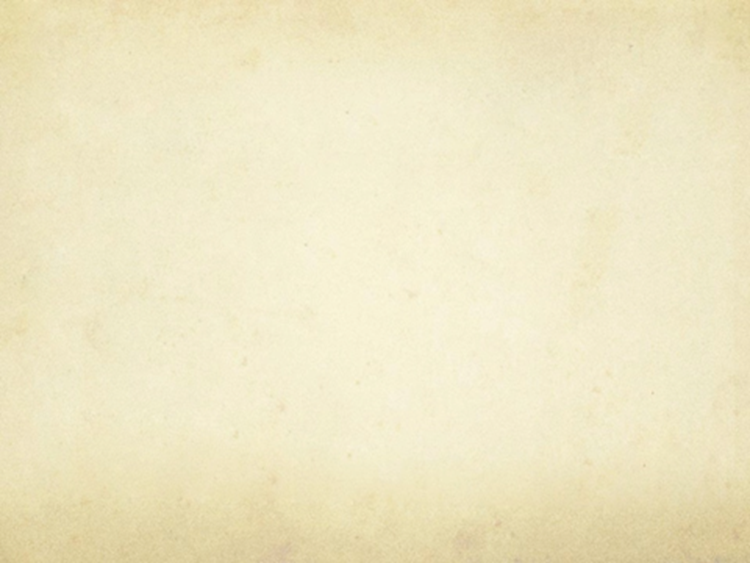 Plus de conseils à la victime (ou celle aidant une victime d'abus)

Appeler un refuge pour femmes local; aux Etats-Unis, vous pouvez également appeler la ligne de Violence Domestique Nationale pour connaître les options juridiques et les ressources disponibles pour vous, avant que vous en ayez besoin.
Si vous avez des enfants en âge d’aller a école, avertissez les autorités scolaires ou le  conseiller scolaire sur les modalités de garde et  les avertir des menaces possibles.
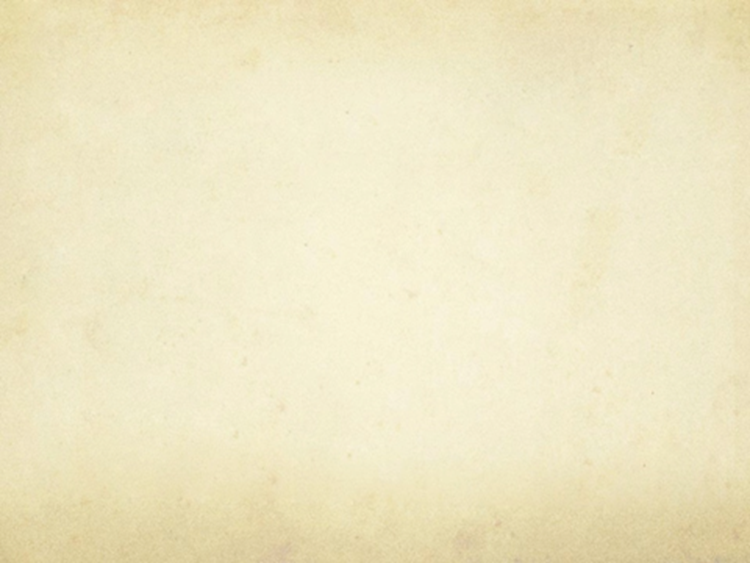 Les conversations téléphoniques relatives à votre situation:

Évitez de faire des appels téléphoniques de  longue durée  de la maison. Votre agresseur pourrait retracer les appels pour savoir où vous allez.
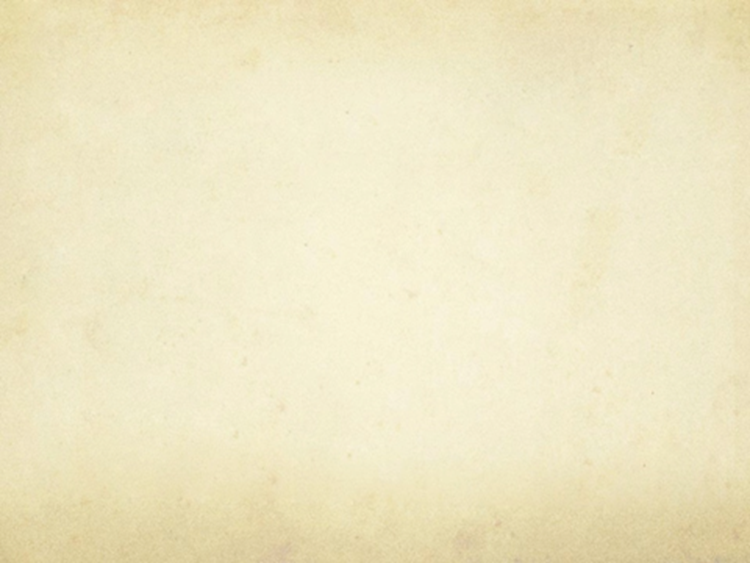 • Soyez prudent lors de l'utilisation d'un téléphone cellulaire. Votre agresseur peut être en mesure d'intercepter les conversations en utilisant un scanner. Opter pour un téléphone filaire si vos informations sont sensibles.
• Soyez prudent en  contrôlant l'utilisation de votre téléphone portable. Votre agresseur peut utiliser des conversations téléphoniques cellulaires fréquentes ou des messages textes comme  moyen de surveillance et de contrôle de vos activités.
Utilisation de l'ordinateur:
• Si vous pensez que votre agresseur surveille votre utilisation de l'ordinateur, le  moyen le plus sûr est d'accéder à un ordinateur chez un ami ou à la bibliothèque. Si vous utilisez un ordinateur à la maison, il y a plusieurs moyens  pour maintenir votre vie privée:
• Utilisez un programme basé sur le Web pour l'e-mail. La plupart de ces services (tels que Gmail, Hotmail et Yahoo mail) offrent des comptes de courriel gratuits.         • Stocker des fichiers sur Internet. Vous pouvez stocker des fichiers en ligne et y accéder depuis n'importe quel ordinateur. Vous pouvez également stocker des documents en pièces jointes dans les programmes e-mail.
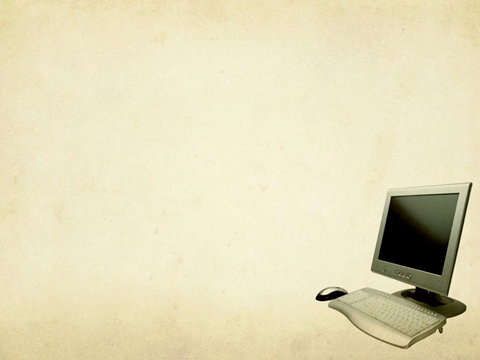 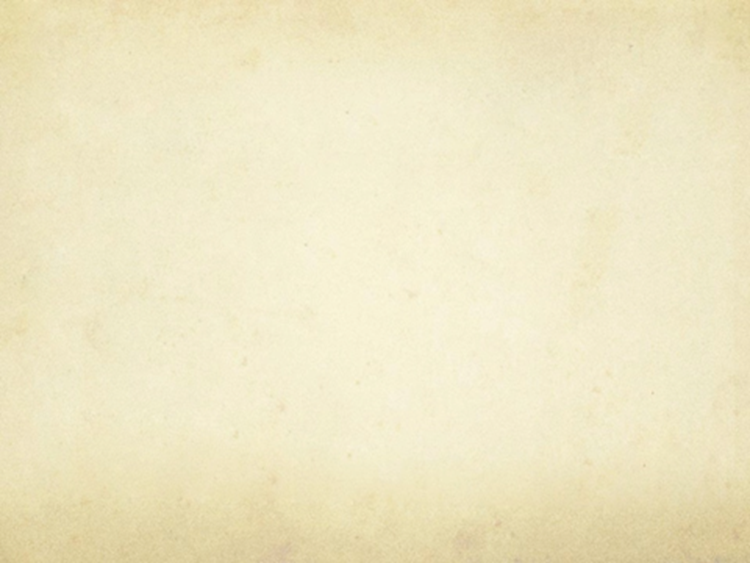 Changez votre mot de passe régulièrement

 Effacer votre historique Web-browser. Les navigateurs tels que Internet Explorer ou Netscape Navigator gardent une trace des pages Web et des documents que vous avez consultée. Ils stockent également les images que vous regardez. Il existe plusieurs programmes que vous pouvez utiliser pour cela.
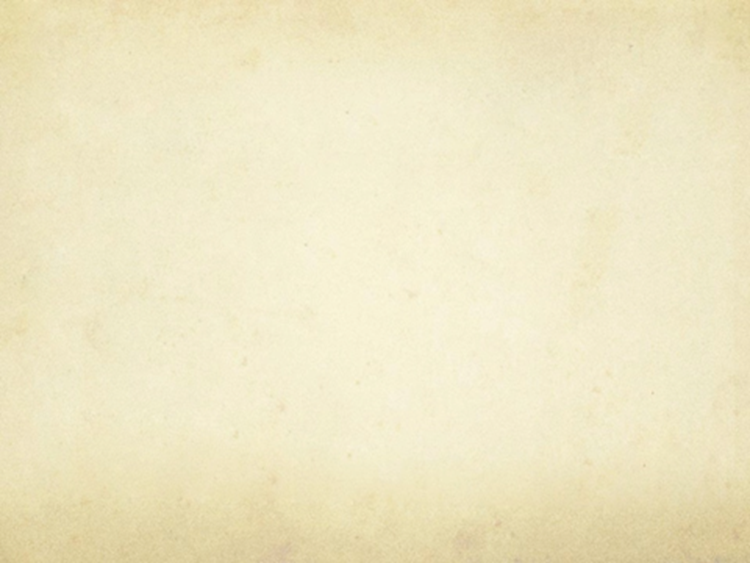 Où pouvez-vous obtenir de l’aide?

Votre médecin ou les urgences de l'hôpital traite toutes les blessures et peut vous conseiller des logements sûrs et  d’autres ressources locales.
Selon les pays, les refuges pour femmes ou les centres de crise peuvent généralement fournir des abris d'urgence 24 heures sur 24 pour vous et vos enfants, des conseils sur les questions juridiques, la sensibilisation et les services de soutien, l'évaluation et le suivi des agresseurs.
Votre église: Parler en privé avec votre pasteur ou d'autres  professionnels ou  travailleurs sociaux de votre église, et être très clair, honnête et ouvert au sujet de votre situation.
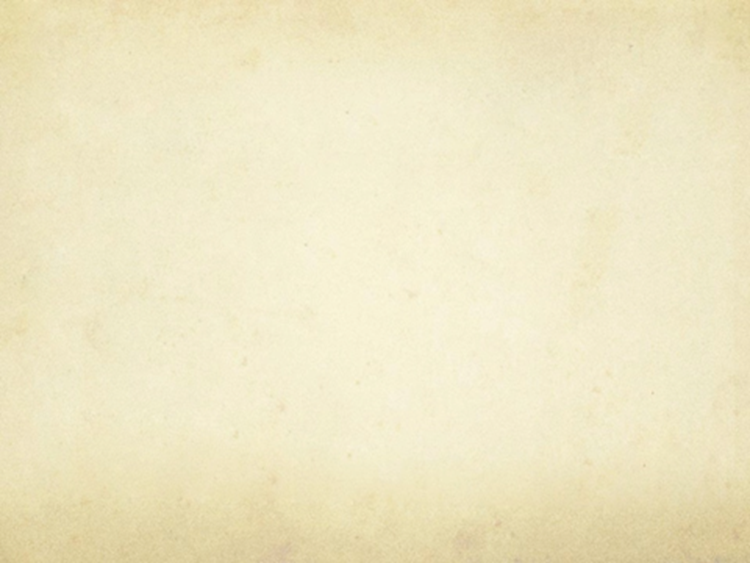 ACTIVITÉ DE GROUPE

Formez  des petits groupes (3-5 personnes), trouvez des idées pratiques sur ce que votre église peut faire pour aider les victimes des abus domestique. 
Soyez aussi précis que possible parce que ces idées pourraient  être incorporées dans le plan qui sera voté et mis en action par les dirigeants de l’église.
(Si le temps est un problème, suggérez qu'ils se constituent en un comité ad hoc pour travailler sur ce sujet et de le présenter à leur conseil d'église)
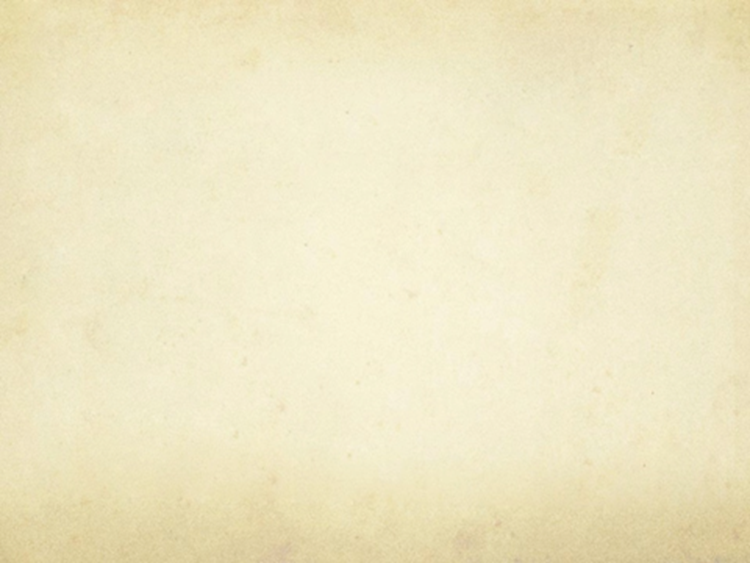 Hypothèses stéréotypées

 Parce que la violence envers les femmes a eu lieu depuis si longtemps, trop longtemps, beaucoup pensent que seules  les femmes en sont victimes. Des études plus récentes ont montré une augmentation de femmes qui  maltraitent les hommes

L’abus de l’alcool
Les troubles psychologiques
Des attentes irréalistes, des hypothèses et des conclusions non fondées
QUEL EST LE RÔLE DE L'ÉGLISE?

Nous devons éduquer nos membres à la réalité qui nous entoure. En même temps, l'Église doit être prudente dans ce processus, nous devons veiller à ce que nous ne voyions pas "abus" dans toute imperfection ou mauvaise action.
Nous devons intervenir pour secourir les victimes de violence. Il ne suffit pas de leur dire de quitter leur agresseur. Il ne suffit pas de leur dire de quitter leur agresseur. Si l'Eglise est informée d’une situation de maltraitance, elle doit intervenir  pour protéger la victime.
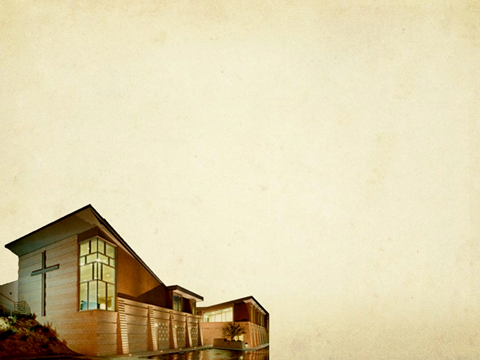 Nous devons aider la victime avec un plan à long terme. Nous devons garder à l'esprit que pour la victime, quitter son agresseur n'est pas toujours simple, pratique ou possible.
Conclusion

Est-ce que les gens sauront que nous sommes les disciples du Christ en voyant notre amour pour les autres ?
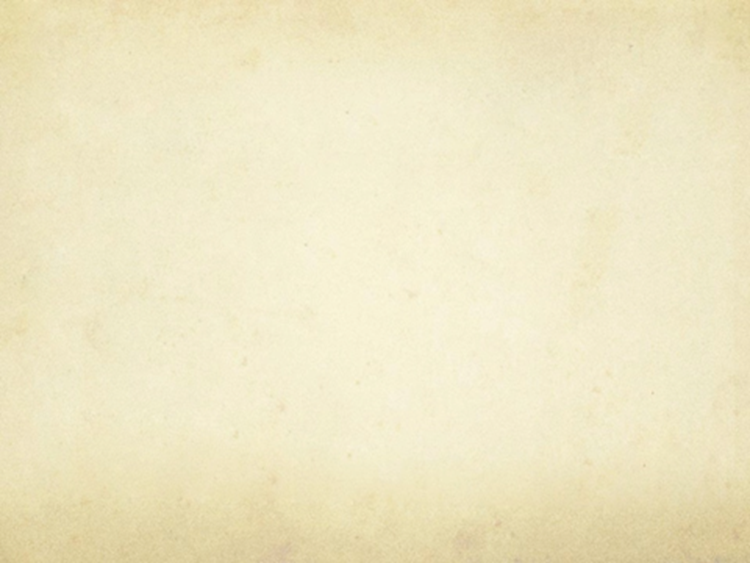 Si nous sommes ses disciples, nous ne devrions jamais permettre aucun type d’abus  dans notre foyer ou dans notre église. 
Si nous sommes ses disciples, nous devons éduquer toutes les personnes afin qu'elles puissent apprendre à reconnaître les signes de violences. 
Si nous sommes ses disciples, nous devons intervenir en faveur des victimes de la violence en aidant à briser le cycle qui les retienne captives. 
Si nous sommes ses disciples, nous devons aider les victimes d'abus en prévoyant un soutien une fois qu'elles sont enfin en mesure de quitter leur environnement dangereux.
« Le Seigneur désire que le foyer de ses enfants soit une représentation de l'ordre et l'harmonie qui règne dans le paradis céleste. »
Ellen G. White,
Conseils sur la santé, p.101